Bonjour!
mardi, le vingt-huit janvier
Travail de cloche
À qui voulez-vous envoyer une lettre, et qu’est-ce que vous voulez dire?
Bonjour!
mardi, le vingt-huit janvier
January 28 is the day on which the French honor Charlemagne, who died on this date in 814.
Les mots mystérieux.
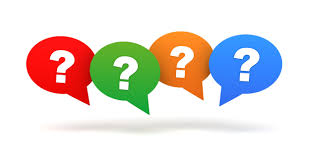 Quel est le mot français pour la chose qu’on appelle “Mont-Parnassus” au Lycée Liberty Common?
C’est la chose que les oiseaux aiment le mieux en ville.
Si Desmond voulait donner une bague en diamant à Mollie, où il l’acheterait?
Si vous deviez écrire un poème à votre amant(e) pour la Saint-Valentin, où trouveriez-vous le papier?
Si toute la marchandise d’un magasin est moins chère que d’habitude, que se passe-t-il?
Et maintenant, quelque chose complètement different!
Écrivez une phrase au passé compose avec le verbe “croire” et le sujet “nous”.
Écrivez une phrase au futur simple avec le verbe “recevoir” et le sujet “tu”.
Écrivez une phrase à l’imparfait avec le verbe “voir” et le sujet “elles”.
Pensez d’un titre d’un film.
Traduisez le titre en français.
Montrez-le à la classe.
Devoirs
Billet de sortie
Vous avez écrit un poème à votre amant(e) pour la Saint-Valentin. Préférez-vous le lui envoyer par poste, le lui reciter au parc, ou le lui chanter sous sa fenêtre? Pourquoi?